St Charles Heart and Soul
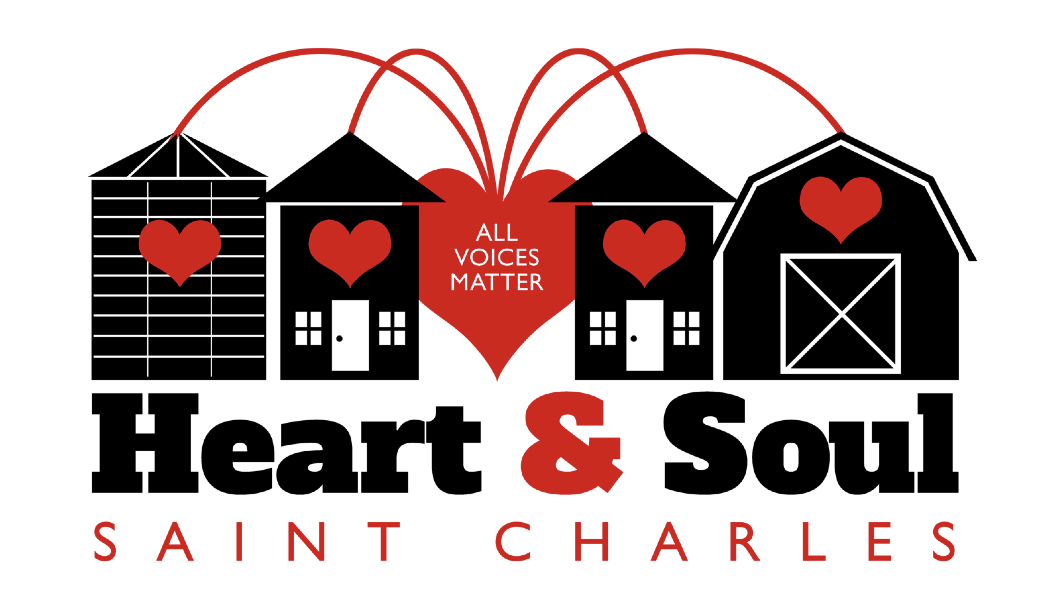 Presentation for 
St Charles City Council
August 2020
“When a community takes the time to get to know itself, it gains a sense of identity and purpose that informs decisions about its future.”		Lyman Orton,  Founder and chairman of Orton Family Foundation
[Speaker Notes: Purpose of this PowerPoint presentation….
Share findings of the Heart and Soul Project
Overview of project’s history
Process used to collect and analyze what matters to residents
Results of survey/
Value Statements for St Charles
What’s next]
In the Beginning…
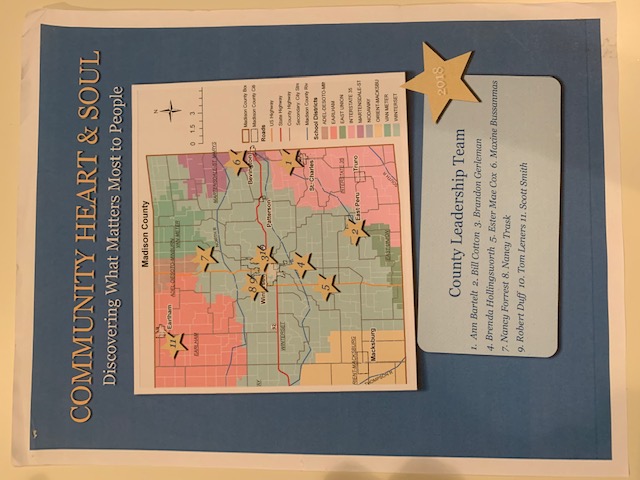 Madison County
 Heart & Soul Leadership Team 
Discovering What Matters Most 
To People
[Speaker Notes: Madison Co is unique in the sense that there is a distinct county identity…Nationally. Madison Co is recognized for the covered bridges

In recent years, discussions focused on what will happen in the future as the county grows…Recognizing that change is inevitable, a task force was formed to determine what matters most –what needs to change and what need to stay the say

Partnership between local county government and residents to determine "what matters most” to the community

2017 citizens unite to discover the “Heart and Soul of Madison County”

Representatives recruited from all over Madison county were recruited in recognition of the seven communities within Madison County


This group soon came to realize that the county was made up of distinct communities –and so community teams were established]
August 2018: St Charles Team Formed
Dawn Vetter, Chair
Ann Bartelt, Facilitator
Ester Mae Cox, Facilitator
Greg Van Wyngarden
Mary Seibert
Jon Von Felt
Becky Knight
Kristy Daniels
Kyla Findley
Tom Blomme
Dean Bartelt
Chris Benedict
Sharon Dentlinger
Susie McDonald
Kim Downs
Jessica Stark
Kyle Stark
Amanda Croxton 
Brian Croxton
Rick Fitch
Dennis Peck
Gary Vetter
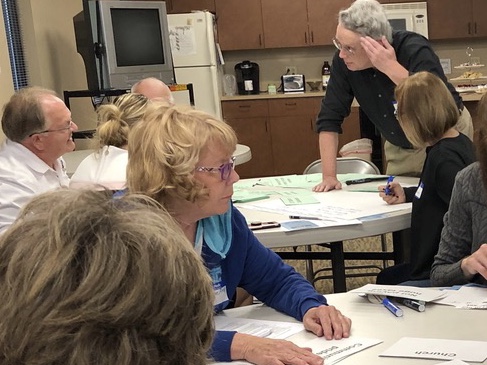 Team met monthly ……
Discussed how we should define our community
Explored who is in our community 
Established a process and protocol to collect qualitative data—stories from real people
[Speaker Notes: Discussed how we should define our community
Explored who is in our community 
Established a process and protocol to collect qualitative data—stories from real people]
Adopted Heart and Soul Principles
Involve everyone—All voices matter

Focus on What Matters

Play the Long Game
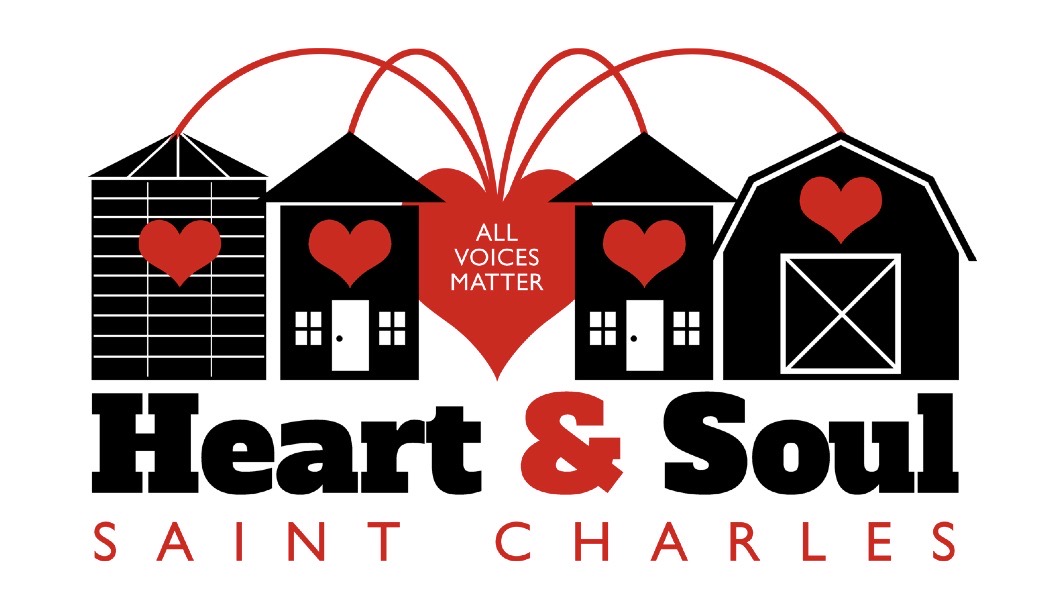 [Speaker Notes: Connect with, listen to and embrace everyone who lives, works, learns or plays in St Charles Community – 50240 area code
Reach out to the underrepresented and hard to reach voices


      Identify things/characteristics that distinguish St Charles and make it a good place to live

Lead decision-makers in recognizing “homegrown ideas” that the community members will support
Build ownership for and commitment to see results]
Timeline
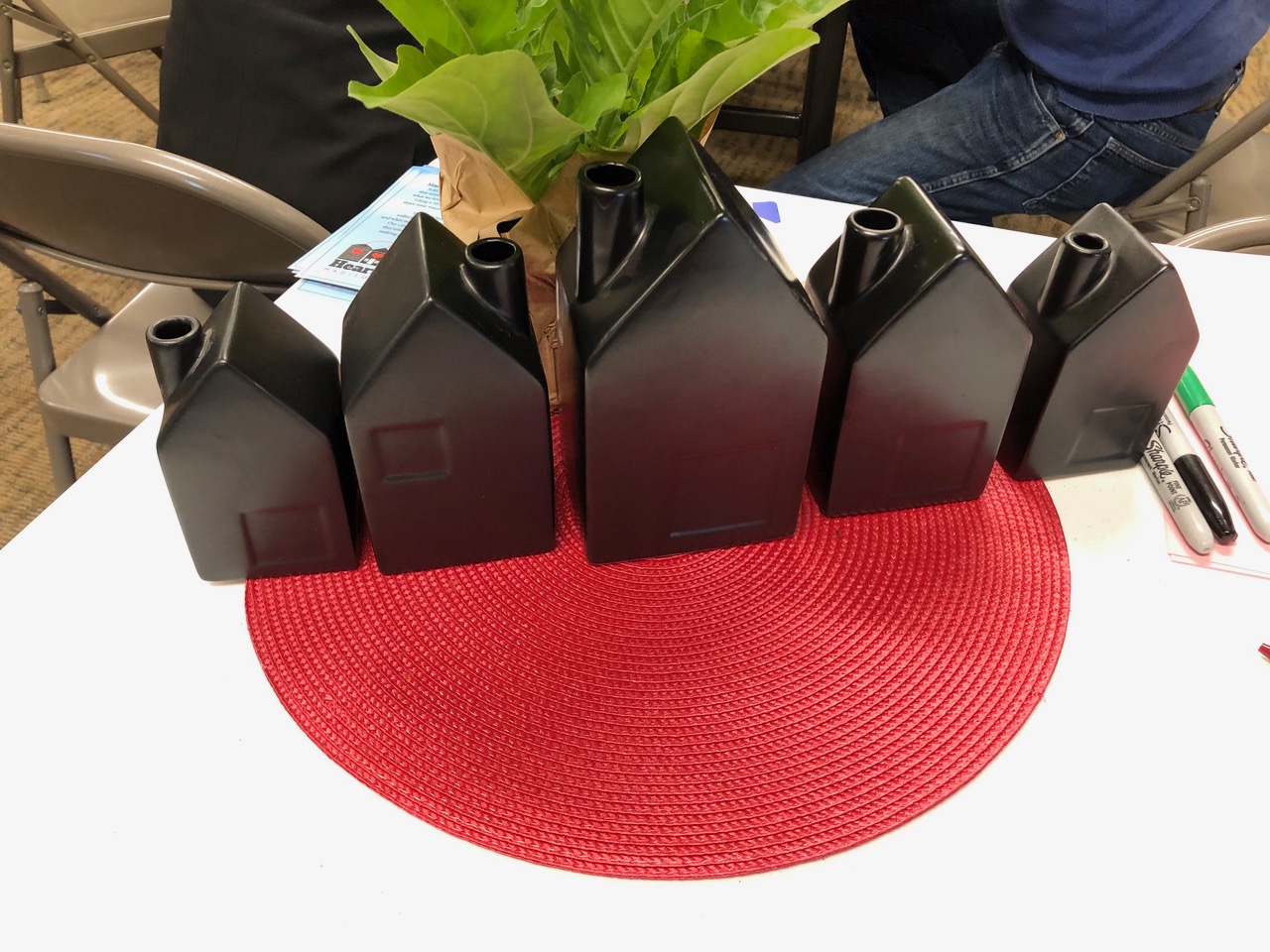 Lay the groundwork
Shared with Council, civic groups and organizations, attended neighborhood gatherings
Provided information at Old Settlers 
Passed out candy canes with informational card at Community Christmas celebration
Posted information online at website and Facebook sites
Put informational flyers around town
Collected surveys, listened to all voices…
Surveys collected online at MadisonCountyHeartandsoul.org
Paper copies and drop boxes placed around town
Recruited respondents at neighborhood parties
Conducted interviews
Attended school registrations
Recruited students to fill out survey
Add survey photo
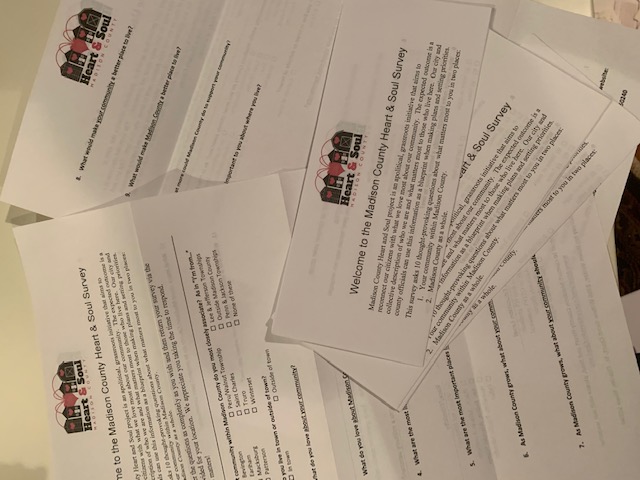 Voices were heard!
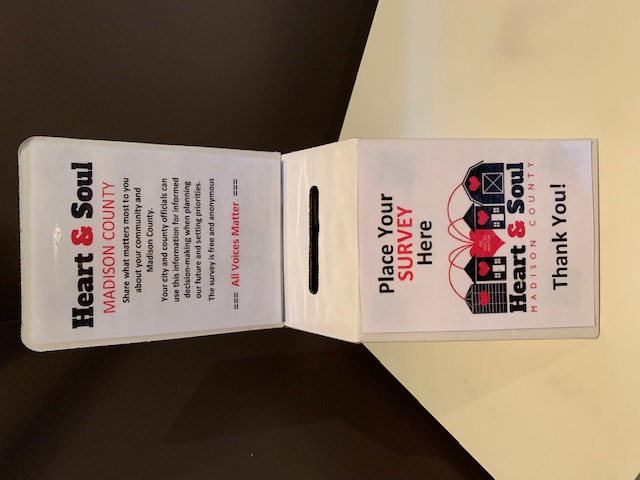 What do you love about St Charles?
What are the most important  places in St Charles?
As St Charles grows, what should stay the same?
As our county grows, what about St Charles should change?
What more could Madison County do to support our community?
Identified St Charles Demographics
Total population of 50240: 2875
In St Charles: 625
Outside of town: 2250
Surveys collected: 
   216
Gender Distribution
Age Distribution
Annual Household Income
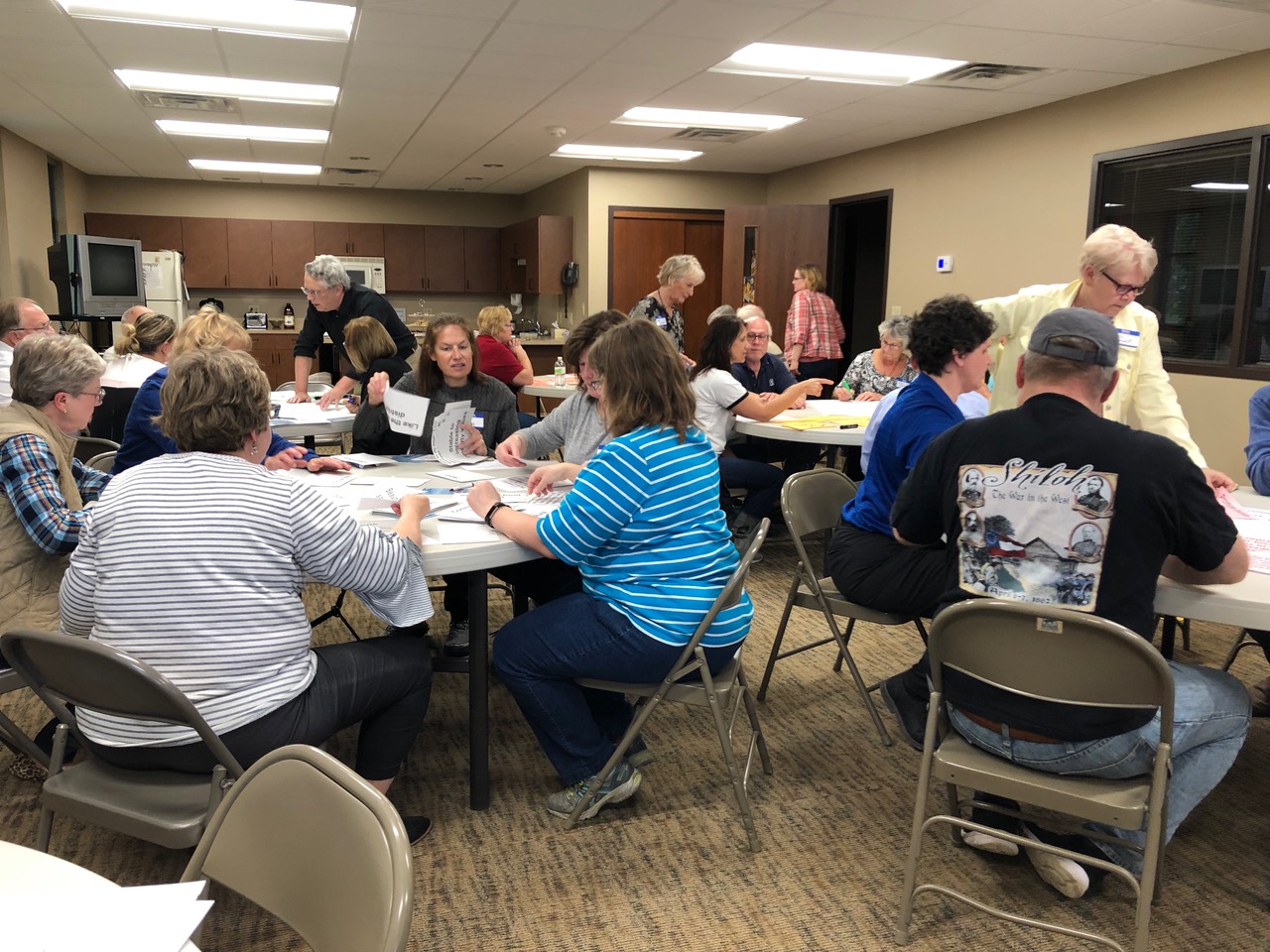 Community Meeting
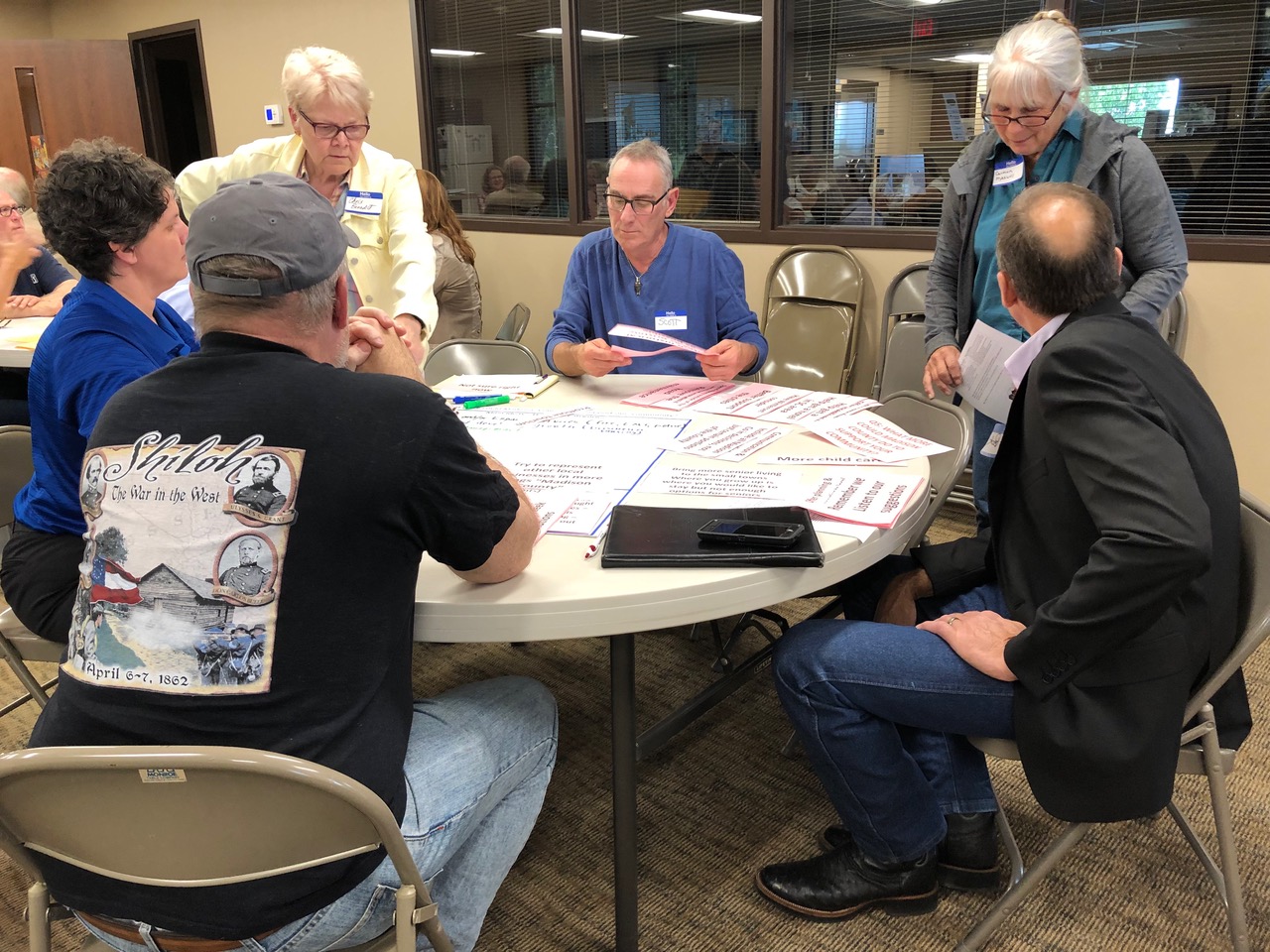 May 22, 2019
Stimulating conversations…
values, issues and concerns, 
hopes and goals
Data rich….
Survey responses coded into data bits
Themes created
Community members discussed “what matters”
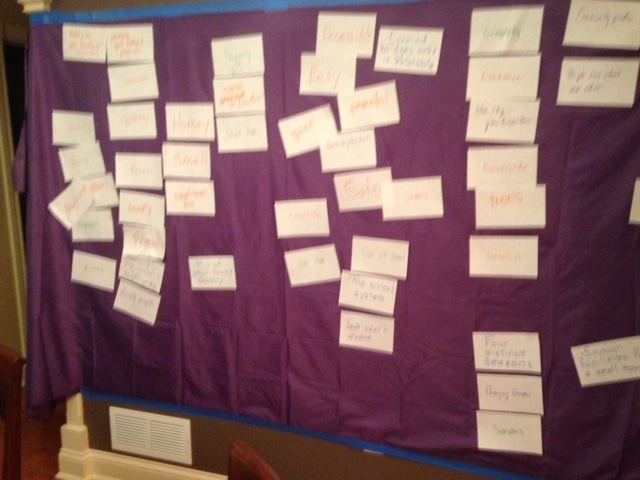 St Charles Team created Value Statements
[Speaker Notes: Talk about process
Each team member “vetted” statements with at least two other community members
Planned for a Community Summit for March 27]
St Charles Community 
Heart and Soul Summit 
planned for March 23. . . 
and then 
COVID-19
[Speaker Notes: The efforts to share with SC community was put on hold to the Covid 19 Pandemic. Work with the project continued]
Meanwhile…
[Speaker Notes: Thrivinci
Hired to assist
Funded by Co Supervisors
GMCCF 
Lend unbiased reliability and accountability to analysis
Trained volunteers coded responses into categories 
Report quantified qualitative data

Share page themes by county and community
Potenntial actions

Using data from the ThriVinci report and analyses work done by leadership teams, a representative team of volunteers crafted a set of statements that capture the themes and goals expressed in the data. In total, these statements express the shared vision of what matters most…]
St Charles Heart and Soul Statements
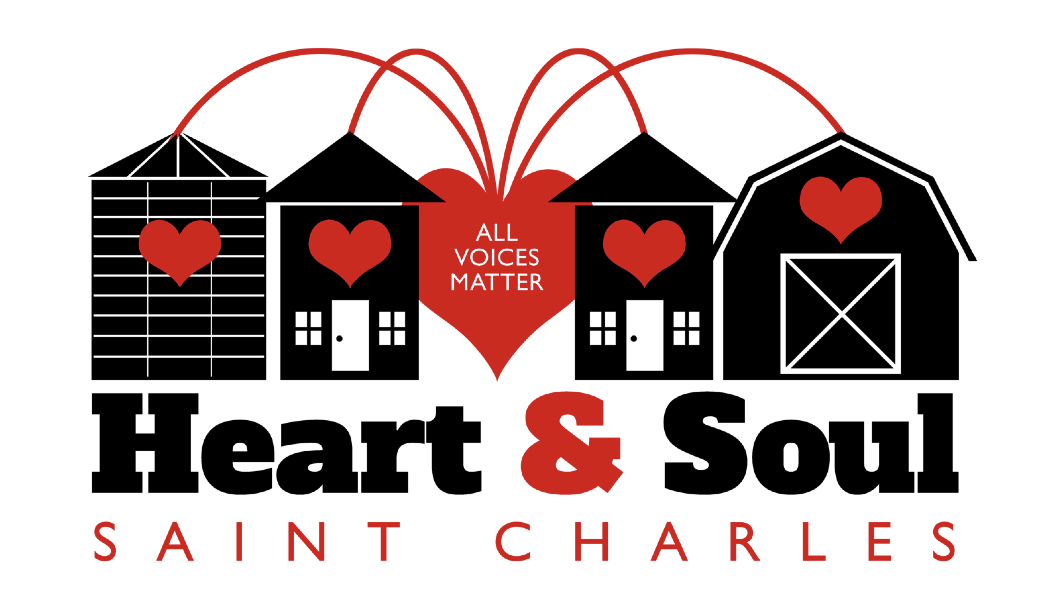 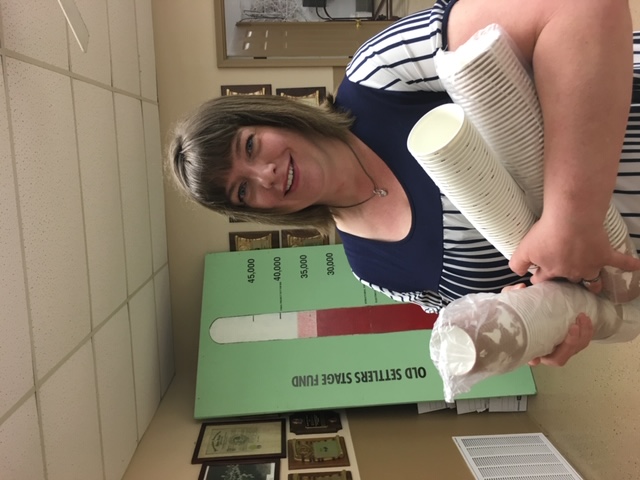 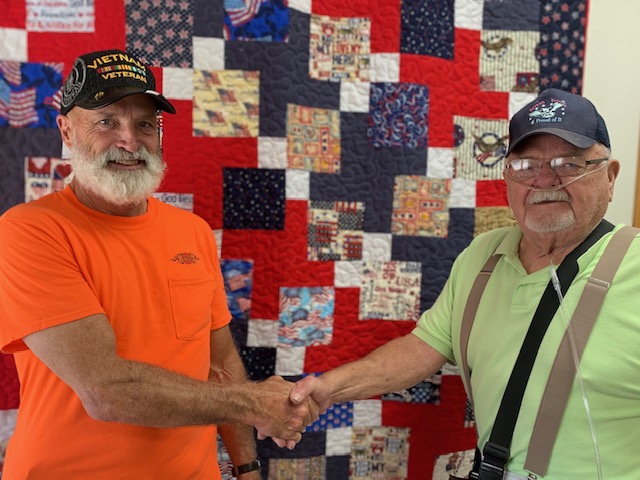 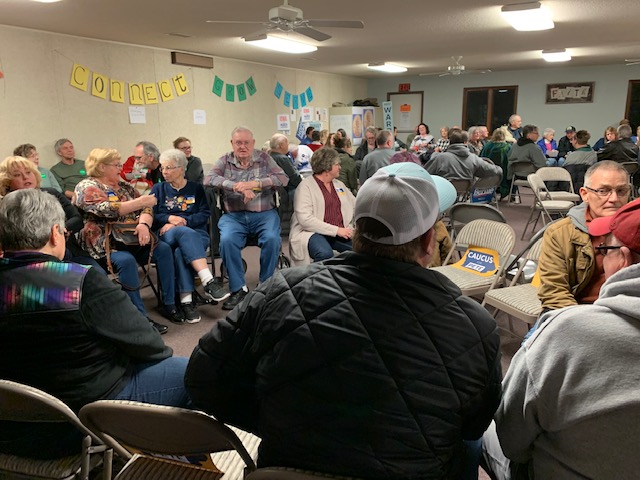 Small town feel…
Theme: Small Town
We value our small quiet rural community which provides a safe, neighborly, family friendly lifestyle.
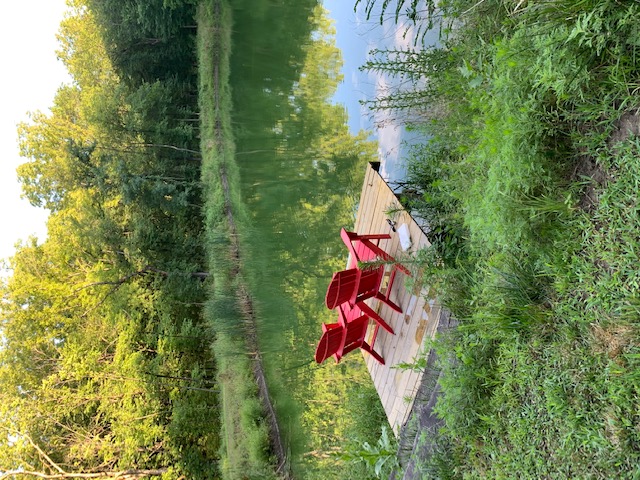 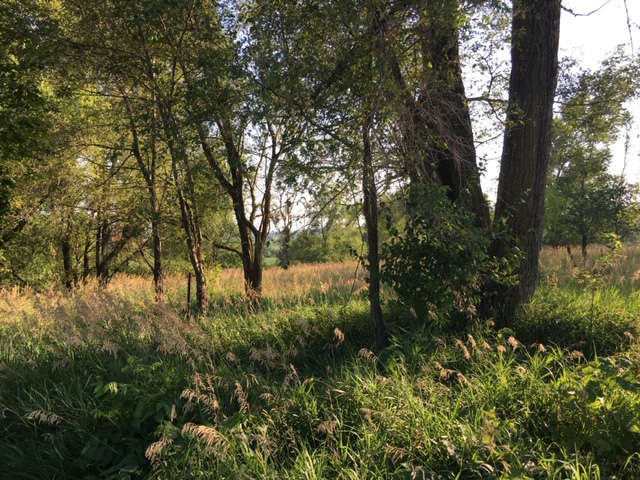 Natural Beauty
Theme: Natural Beauty
We embrace our scenic countryside and its natural beauty - open spaces, farm land, rolling hills, timber land, vibrant skies – which all contribute to our peaceful and relaxing environment.
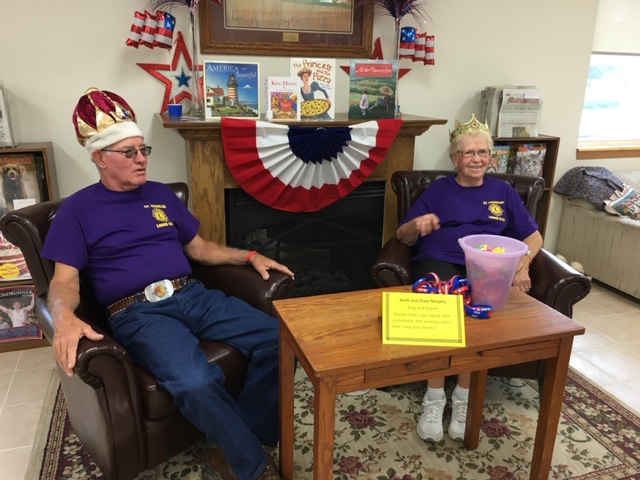 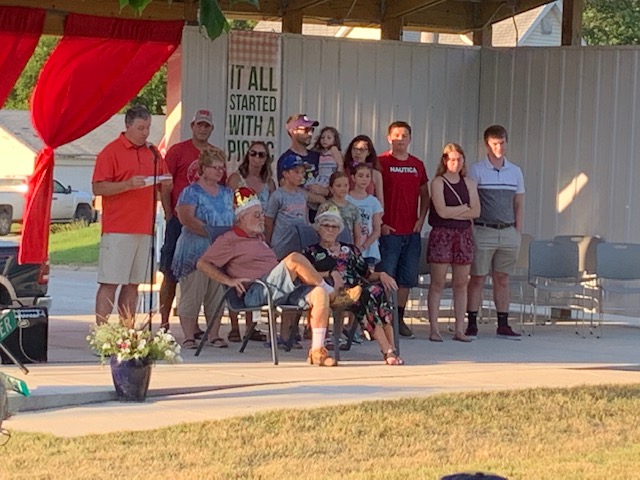 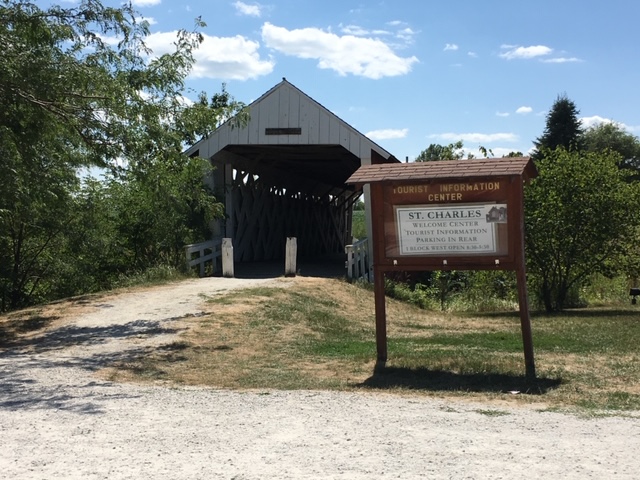 Heritage and Traditions
Theme: Heritage and Traditions
We celebrate our heritage and traditions through festivals and celebrations, which connect our community and honor our values as we grow.
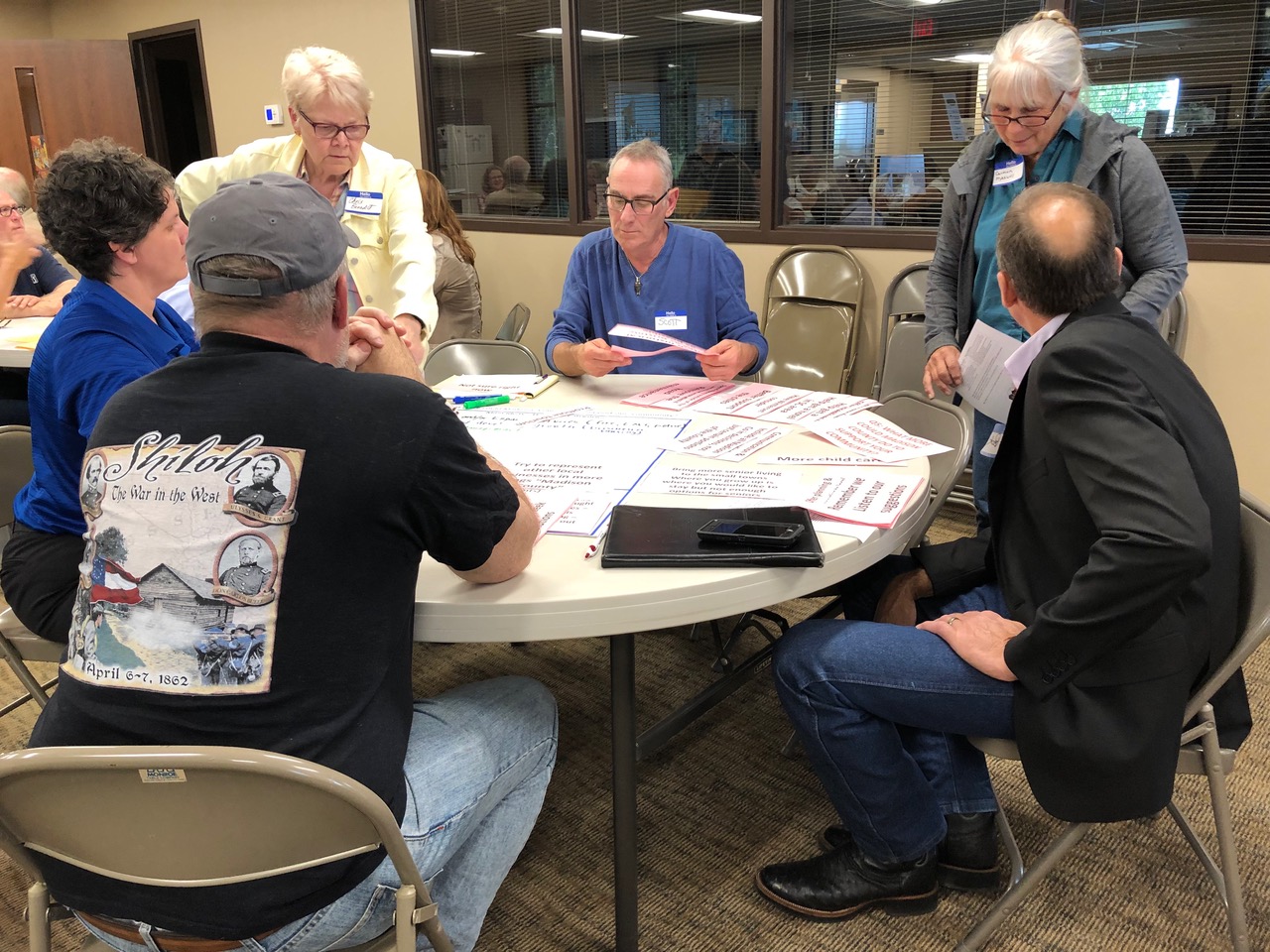 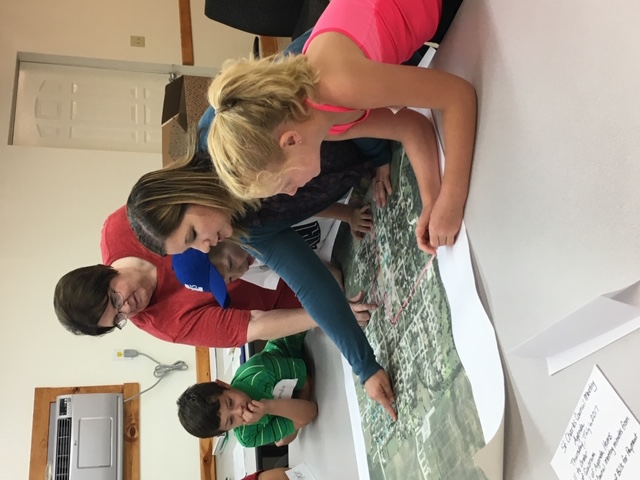 Community Connections
Theme: Community Connections
We appreciate and support our local government, businesses, churches, civic services and community organizations, which cooperate, collaborate, and coordinate their efforts toward our community’s well-being.
Next Steps
Celebrate!!!!

Translate our common values onto actions

Build toward a future that honors “what matters” to residents of St Charles
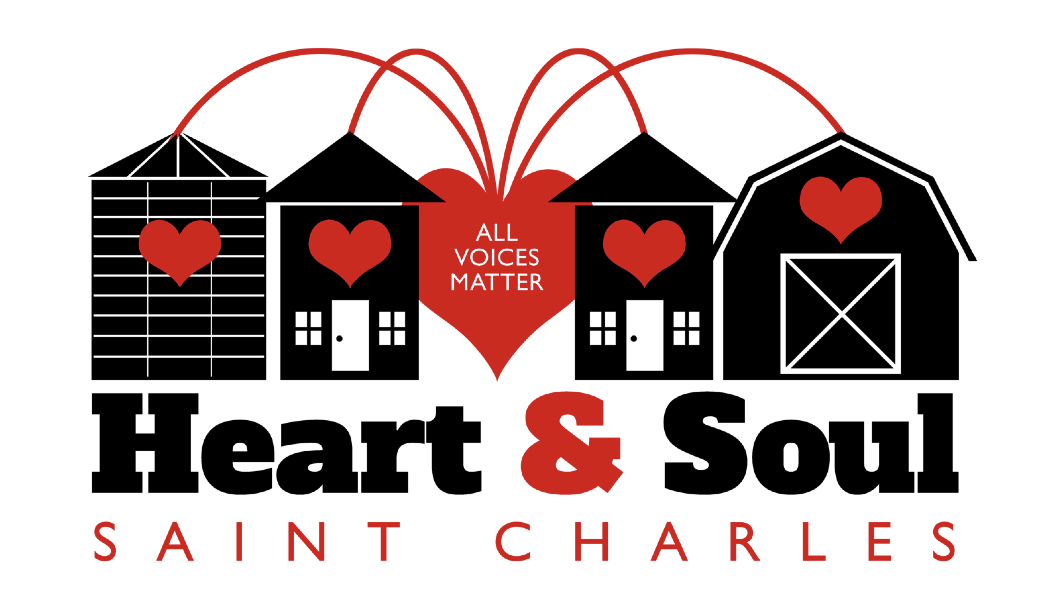